Upoznajmo se bolje
Pojmovi iz romskog jezika
Ljudsko tijelo
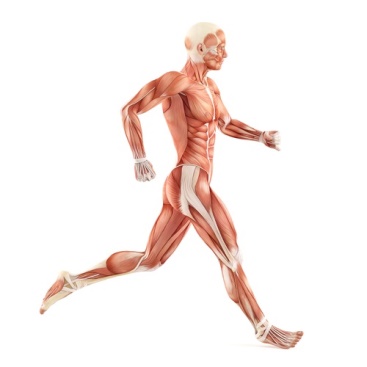 UREČE
NASU
MNA
INJIMA
PIŠORU
ŽEŽIČI
Članovi obitelji
Čovijek-----  Omu

Žena----- Cganka

 Muž---Brbat

Sestra---Sora

Baka---Mama btrn/moša

Djed--Tata btrn/mošu
Životinje
VOĆE I POVRĆE
BROJEVI/BROJUR
POZDRAVI
Dobro jutro    Maj bun điminjaca

Dobar dan    Maj bun zuva

Dobra večer    Maj bun sara

Zdravo   Sntos
Hvala na pozornosti 
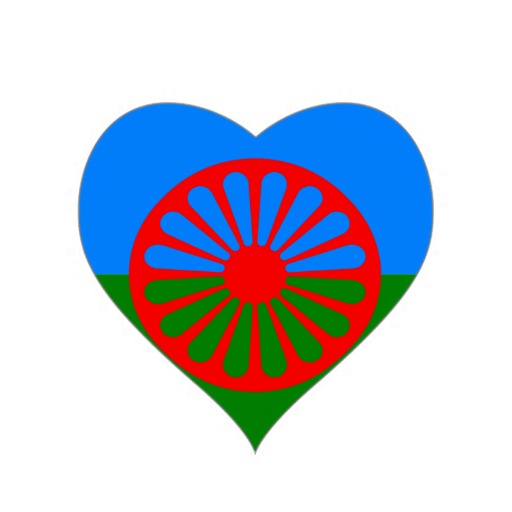 Izradile: Suzana Ignac,
               Gabrijela Oršuš, 
                Emina Balog  8.a